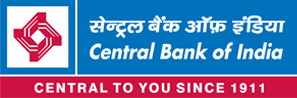 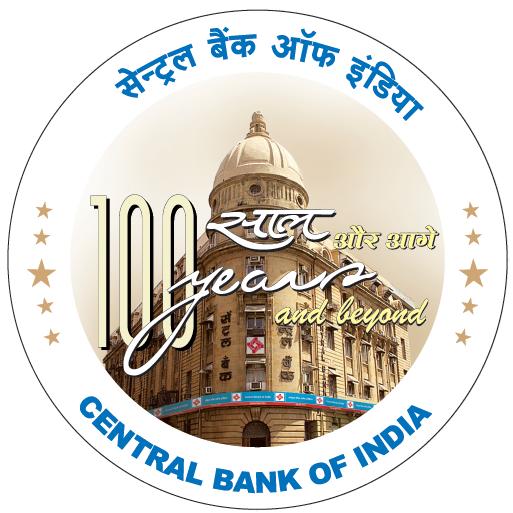 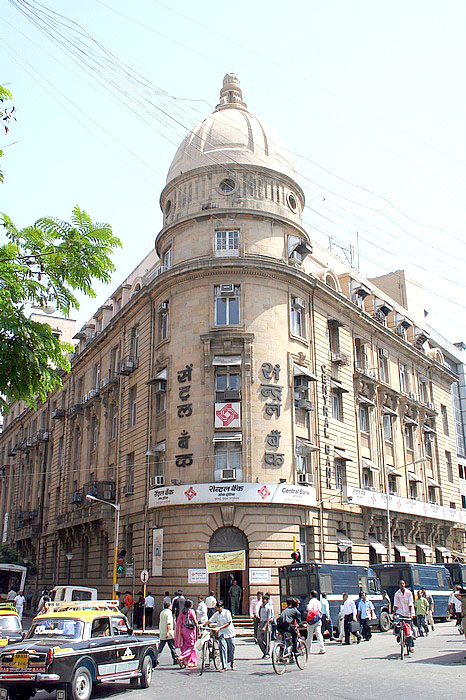 FINANCIAL HIGHLIGHTS FOR  
THE 3RD QUARTER & NINE MONTHS ENDED 
31ST DECEMBER 2018
PERFORMANCE HIGHLIGHTS- Q3 & 9M 2018-19
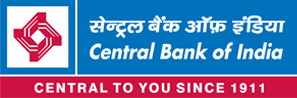 Total Business of the Bank stood at Rs. 4,66,601 crore in December 31, 2018 as against Rs. 4,75,148 crore in December 31, 2017. 
Total Deposits stood at Rs. 2,95,419 crore in December 31, 2018 as against  Rs. 2,95,446 crore in December 31, 2017.
Gross Advances of the Bank stood at Rs. 1,71,182 crore in December 2018 as against Rs. 1,79,702 crore in December 2017.
CASA percentage improved to 44.64 % in December 2018 as against 40.68 % in December 2017. 
High Cost Deposits stood at Rs 806 crore in December  31, 2018  as  against Rs  1579 crore in December 31, 2017.
Total Income for the quarter ended December 31, 2018 stood at Rs. 6329 crore as against Rs. 6590 crore for the quarter ended December 31, 2017. 
Operating Profit of the Bank  stood at Rs 715 crore for the quarter ended December 31,2018 as against Rs 866 crore for the quarter ended December 31,2017 and Rs 509 crore for the quarter ended September 30,2018 
 Bank incurred Net Loss of Rs. 718 crore for the quarter ended December 31, 2018 as compared to Net Loss of Rs. 1664 crore for the quarter ended December 31, 2017 primarily due to higher NPA provisions for Rs 989 crores. 
Net-Interest Income of the Bank  stood at Rs. 1816 crore for the quarter ended December 31, 2018 as against                   Rs. 1978 crore for the corresponding quarter ended December 31, 2017.
Provision Coverage Ratio significantly improved to 69.52 % as on December 31, 2018 as against 62.49 % as on     December 30, 2017 and 67.74 % as on December 31, 2017.  
CRAR under BASEL II is at 9.76 % with Tier I at 5.67 % whereas CRAR under BASEL III is 9.34 % with Tier I at 7.39 %. Government of India on 31.12.2018 has infused additional equity capital of Rs. 1678 crore into the Bank as part of the Recapitalization of PSBs, which will further help the Bank to improve its capital adequacy ratios.
Net Interest Margin stood at 2.74 % in the quarter ended December 31, 2018 as compared to 3.06 % in the corresponding quarter as on December 31, 2017 .
2
PERFORMANCE HIGHLIGHTS- Q3 & 9M 2018-19
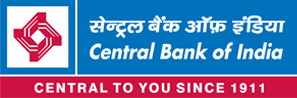 (Rs. in crore)
3
PERFORMANCE HIGHLIGHTS- Q3 & 9M 2018-19
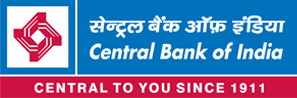 (Rs. in crore)
4
PERFORMANCE HIGHLIGHTS - Q3 & 9M 2018-19
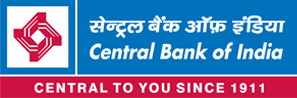 BRANCH SEGMENTATION : AS ON 31ST DECEMBER, 2018
5
BUSINESS
6
PERFORMANCE HIGHLIGHTS - Q3 & 9M 2018-19
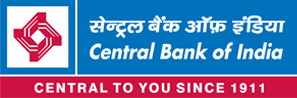 Segment-wise Deposits (Rs. in crore)
7
PERFORMANCE HIGHLIGHTS - Q3 & 9M 2018-19
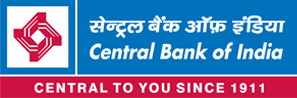 Loans and Advances Segment Wise (Rs. in crore)
8
PERFORMANCE HIGHLIGHTS - Q3 & 9M 2018-19
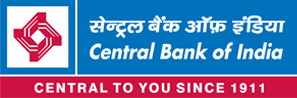 PRIORITY SECTOR LENDING (Rs. in crore)
9
PERFORMANCE HIGHLIGHTS - Q3 & 9M 2018-19
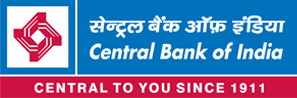 Performance of Retail Advances  (Rs. in crore)
10
PROFITABLITY
11
PERFORMANCE HIGHLIGHTS - Q3 & 9M 2018-19
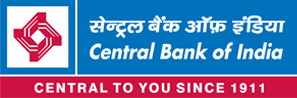 PROFITABILITY  (Rs. in crore)
12
PERFORMANCE HIGHLIGHTS - Q3 & 9M 2018-19
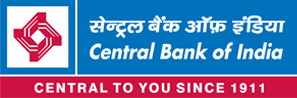 BREAK- UP : INTEREST INCOME (Rs. in crore)
13
PERFORMANCE HIGHLIGHTS - Q3 & 9M 2018-19
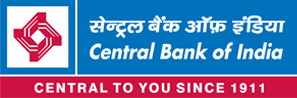 BREAK UP : NON INTEREST INCOME (Rs. in crore)
14
PERFORMANCE HIGHLIGHTS - Q3 & 9M 2018-19
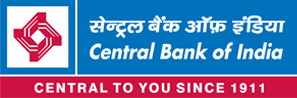 BREAK-UP : INTEREST EXPENSES (Rs. in crore)
15
PERFORMANCE HIGHLIGHTS - Q3 & 9M 2018-19
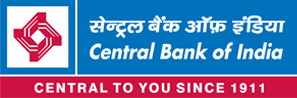 BREAK-UP :  OPERATING EXPENSES (Rs. in crore)
16
PERFORMANCE HIGHLIGHTS - Q3 & 9M 2018-19
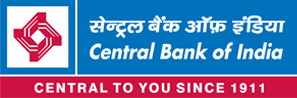 PROVISION (Rs. in crore)
17
PERFORMANCE HIGHLIGHTS - Q3 & 9M 2018-19
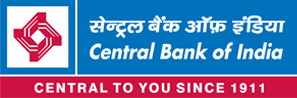 PROFITABILITY INDICATORS (%)
18
ASSET QUALITY
&
CAPITAL 
STUCTURE
19
PERFORMANCE HIGHLIGHTS - Q3 & 9M 2018-19
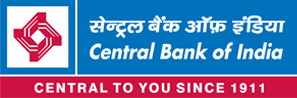 NPA MOVEMENT (Rs. in crore)
20
PERFORMANCE HIGHLIGHTS - Q3 & 9M 2018-19
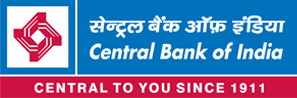 NPA MOVEMENT (Rs. in crore)…..contd.
21
PERFORMANCE HIGHLIGHTS - Q3 & 9M 2018-19
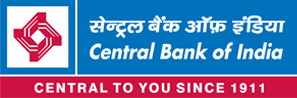 SECTOR- WISE NPA (Rs. in crore)
22
PERFORMANCE HIGHLIGHTS - Q3 & 9M 2018-19
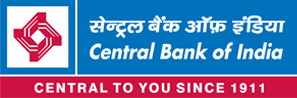 SEGMENT WISE NPA (Rs. in crore)
23
PERFORMANCE HIGHLIGHTS- Q3 FY 2018-19
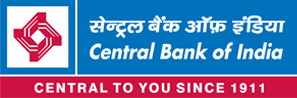 RESTRUCTURED ASSETS (Amount Rs. in crore)
24
PERFORMANCE HIGHLIGHTS- Q3/FY 2018-19
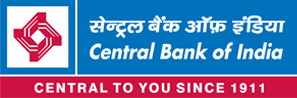 RESTRUCTURED ASSETS ( Rs. IN CRORES)
25
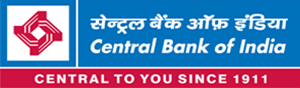 PERFORMANCE HIGHLIGHTS - Q3 & 9M 2018-19
Shareholding Pattern – 31st  December 2018
26
PERFORMANCE HIGHLIGHTS - Q3 & 9M 2018-19
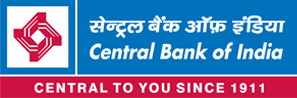 CAPITAL ADEQUACY (%)
27
PERFORMANCE HIGHLIGHTS - Q3 & 9M 2018-19
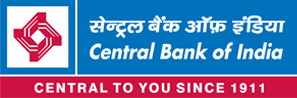 Overall status implementation of PMJDY as on 31-12-2018
28
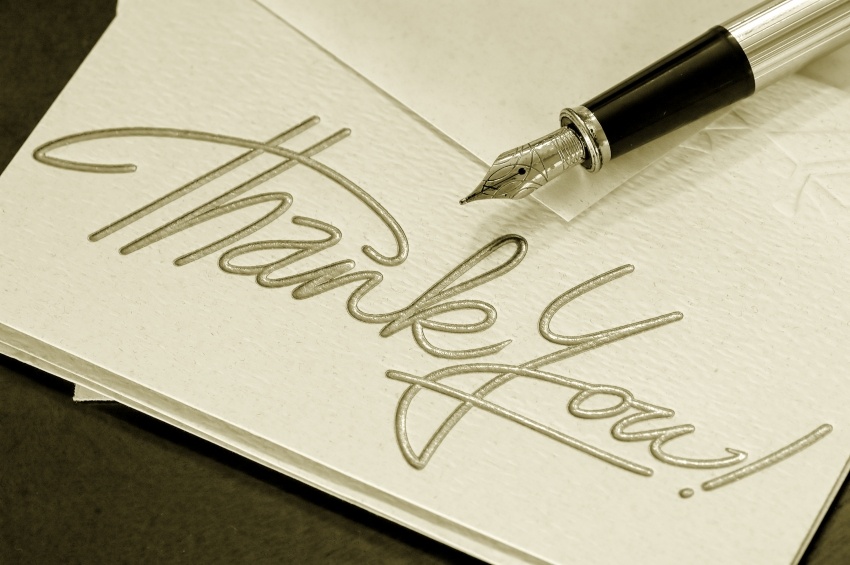 44